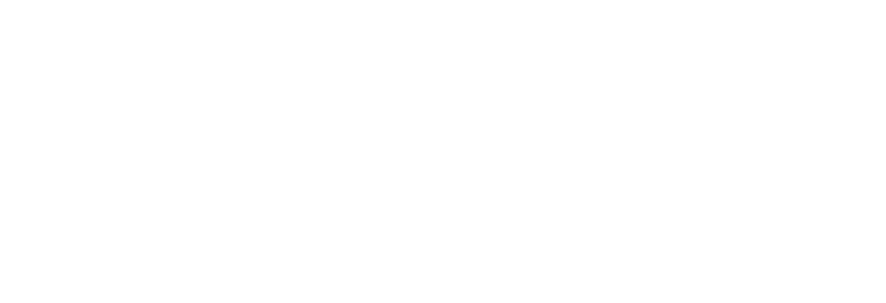 The Future of Equality law at Work
Current race, religion or belief case law
October 2017
Overview
Future of race, religion or belief discrimination in light of our impending exit from the EU

Look at the origins of the law on race, religion or belief discrimination

Focus on some recent developments in the case law.
The Rule of Law
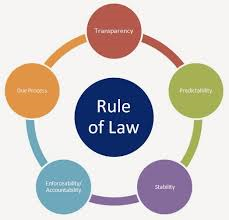 Religion or Belief
Article 9 of the ECHR
Article 9 
Everyone has the right to freedom of thought, conscience and religion: this right includes freedom to change his religion or belief and freedom, either alone or in the community with others and in public or private, to manifest his religion or belief, in worship, teaching, practice and observance. 
Belief  must :
Be worthy of respect in a democratic society
Concern a weighty and substantial aspect  of human life and behaviour; and
Attain a certain level of cogency, seriousness, cohesion and importance
(Campbell and anor v UK [1982] EHRR 293)  and Grainger Plc v Nicholson [2010] ICR 360
Manifestation of Belief - 1
Article 9
2. Freedom to manifest one’s religion or beliefs shall be subject only to such limitations as are prescribed by law and necessary in a democratic society in the interests of public safety, for the protection of public order, health or morals or for the protection of the rights and freedoms of others. 

Achbita and anor v G4S Secure Solutions NV Case C-157/15 ECJ – Does an employers rule which prohibits employees from wearing any religious, political or philosophical symbols amount to direct discrimination  under the Equal Treatment Directive?

Bougnaoui and anor v Micropole SA C-188/15 – Can the fact that an employer took into account the customers wishes (that an employee should not wear a headscarf) amount to a genuine occupational requirement?
Manifestation of belief - 2
The manifestation of a religious belief must be genuine - Gareddu v London Underground [2017] IRLR 404

Proselytising one’s religion – Trayhorn v The Secretary of State for Justice UKEAT/0304/16
Race
Race Discrimination
Equality Act 2010 
s. 9 Race  includes 
(a) colour;
(b) nationality;
(c) ethnic or national origins.
(4) The fact that a racial group comprises two or more distinct racial groups does not prevent it from constituting a particular racial group.
(5) A Minister of the Crown must  amend this section so as to provide  for caste to be an aspect of race

Racial Discrimination Directive
Art 1 a framework combating discrimination on grounds of racial or ethnic origin
Burden of Proof
Equality Act 2010
136 Burden of proof
(1) This section applies to any proceedings relating to a contravention of this Act.
(2) If there are facts from which the court could decide, in the absence of any other explanation, that a person (A) contravened the provision concerned, the court must hold that the contravention occurred.
Article 8
1. Member States shall take such measures as are necessary, in accordance with their national judicial systems, to ensure that, when persons who consider themselves wronged because the principle of equal treatment has not been applied to them establish, before a court or other competent authority, facts from which it may be presumed that there has been direct or indirect discrimination, it shall be for the respondent to prove that there has been no breach of the principle of equal treatment.
Efobi v Royal Mail Group UKEAT 020316
Indirect Race Discrimination
S. 19 EqA 2010 

Where an employer has:
a provision, criterion or practice which is applied to all employees
but which puts those of a particular race etc. at a particular disadvantage when compared with others; and
it puts the person at a particular disadvantage; and 
the employer cannot show it to be a proportionate means of achieving a legitimate aim

Essop and ors v Home Office (UK Border Agency)
Naeem v Secretary of State for Justice
Conclusion
LELR online
www.Thompsons.law.co.uk